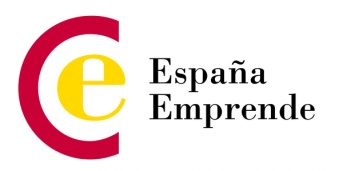 ESPAÑA EMPRENDE 2017
BADAJOZ
20 de Diciembre de 2017
Taller para empresas y emprendedores
Lugar: IES Domingo Cáceres (C/ Tomás Romero de Castilla, s/n)
BADAJOZ

Horario: 	1º de 08:30 a 10:30
	2º de 12:15 a 14:15


Objetivos:

Analizar los nuevos métodos de desarrollo de producto, comunicación y relación con el cliente tras el agotamiento del  modelo tradicional.
La globalización y las nuevas tecnologías han planteado nuevos retos en el mundo empresarial. Junto con los asistentes al taller estudiaremos cómo enfrentarlos.



Coste: Gratuito

Más Información:
Telf.: 924 23 46 00 
administracion4@camarabadajoz.org
www.camarabadajoz.es
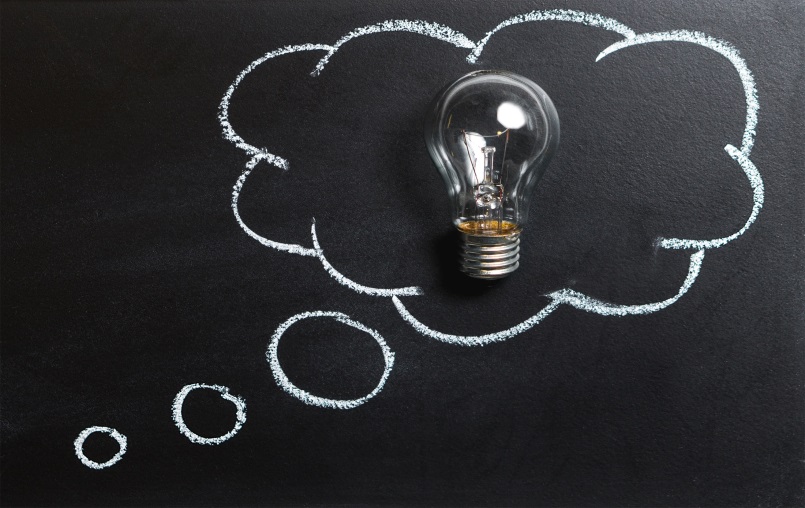 Taller: INNOVA O PIERDE
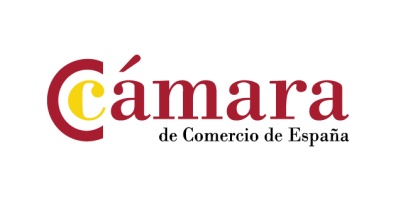 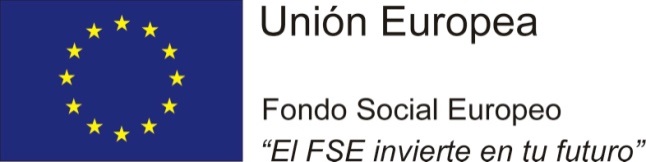 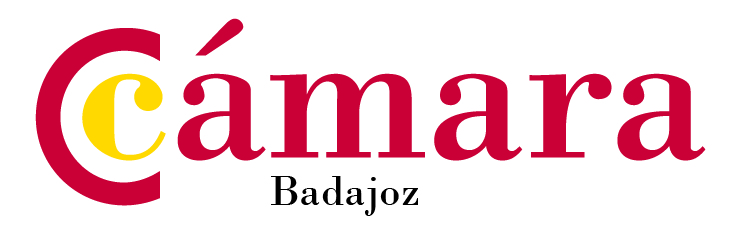 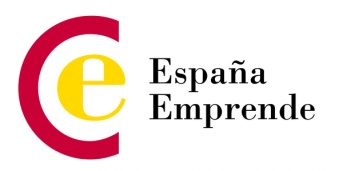 ESPAÑA EMPRENDE 2017
CONTENIDOS

-  El agotamiento del modelo tradicional.
-  El cliente como centro neurálgico de la actividad 	empresarial.
-  Herramientas, técnicas y cambio de mentalidad para 	alcanzar nuestro objetivo.
DOCENTE: TamiTs Asociados
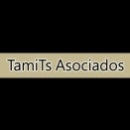 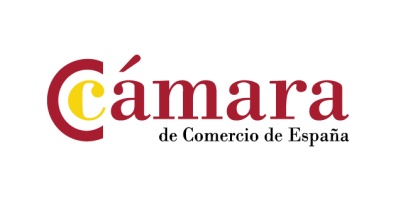 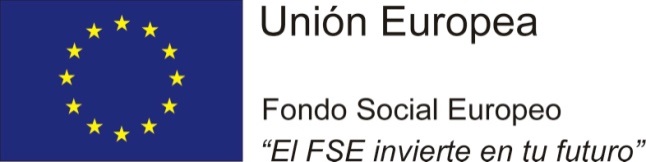 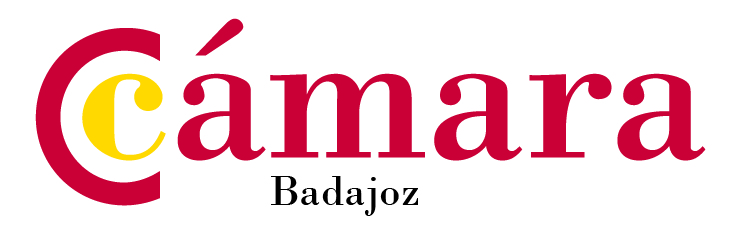